Проектная деятельность учащихся 10-11 классов в изучении Всеобщей истории
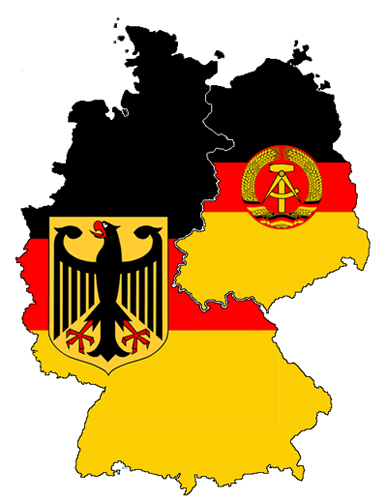 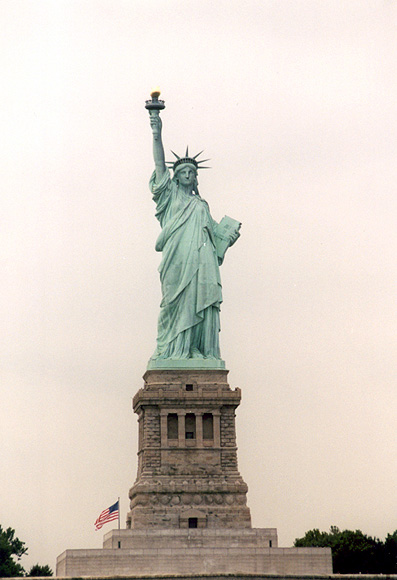 Принципы организации проектной деятельности
Проект должен быть посильным для выполнения; 
 Создавать необходимые условия для успешного выполнения проектов (формировать соответствующую библиотеку, медиатеку и т.д.); 
 Вести подготовку детей к выполнению проектов ( выбор темы проекта, на этом этапе можно привлекать учащихся имеющих опыт проектной деятельности); 

 В групповом проекте каждый учащийся должен четко показать свой вклад в выполнение проекта. Каждый участник проекта получает индивидуальную оценку. 
 Обязательная презентация результатов работы по проекту в той или иной форме. проект должен осуществляться поэтапно;

Ведущим становится принцип самодеятельности: учащиеся сами себе намечают программу занятий и активно выполняют одно задание за другим;
Проект –есть слияние теории и практики, это не только постановка умственной задачи, но и практическое выполнение ее.
 Реализуются  такие педагогические принципы, как самостоятельность, сотрудничество детей и взрослых, учет возрастных, индивидуальных особенностей детей,  взаимосвязи педагогического процесса с окружающей средой.
Факторы проектной деятельности
повышение мотивации учащихся при решении задач; 
 развитие творческих способностей; 
 смещение акцента от инструментального подхода в решении задач к технологическому; 
 формирование чувства ответственности; 
 создание условий для отношений сотрудничества между учителем и учащимся. 
 
 проектный метод состоит из 5-ти этапов:
 постановка задачи;
 разработка самого проекта принятого задания;
 организация общественного мнения об осуществляемом мероприятии;
 непосредственно трудовая деятельность;
 учет проделанной работы.
Соединённые Штаты Америки
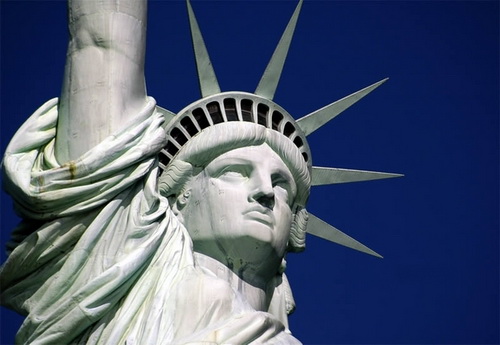 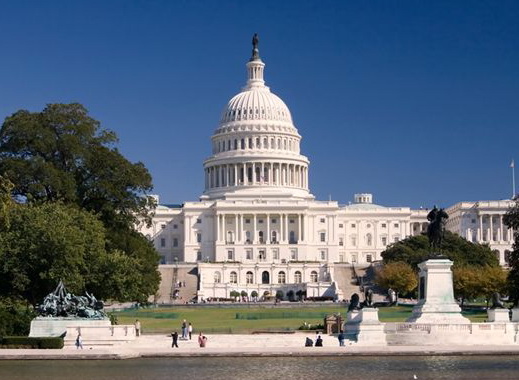 Джордж Буш (республиканская)Барак Обама (демократическая)
2000-2009
2009-…
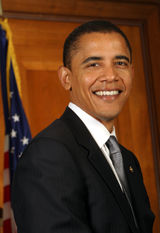 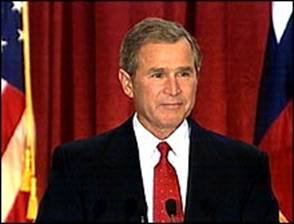 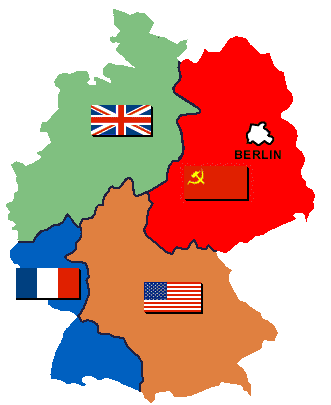 Германия
Зоны контроля в Германии
В ФРГ сложилась трехпартийная система. Ключевую роль играли Христианско-демократический союз /ХДС/ и Социал-демократическая партия Германии /СДПГ/, которые поочередно менялись, этот «политический маятник» характерен для стран капитализма в ХХ веке.
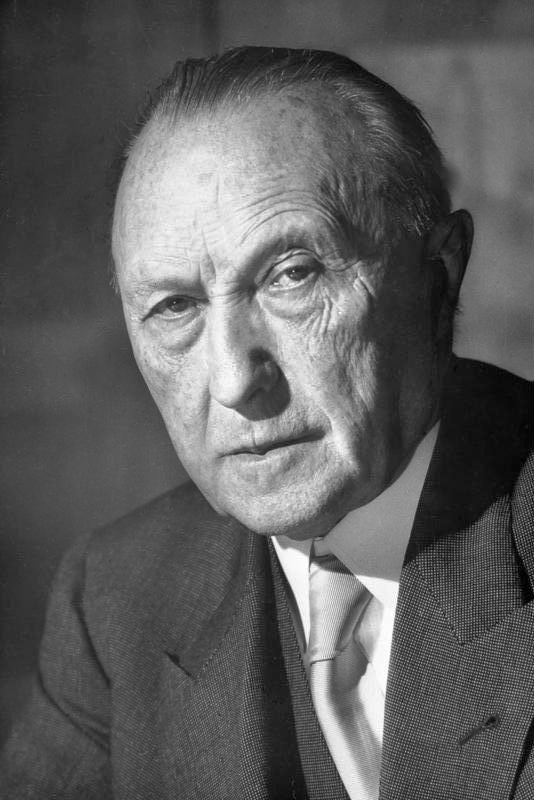 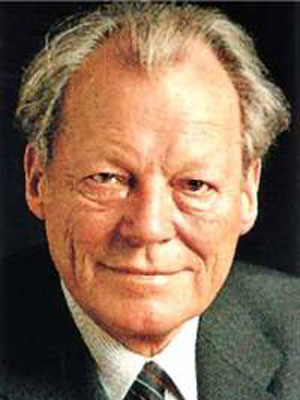 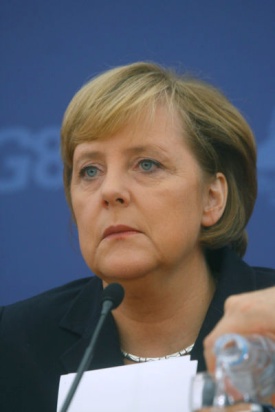 В.Брандт, канцлер СДПГ.
К.Аденауэр, канцлер ХДС.
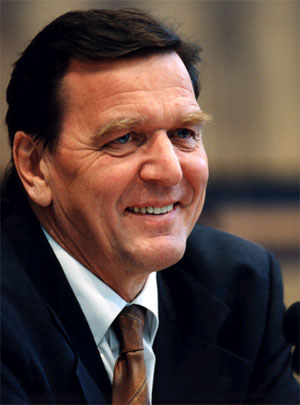 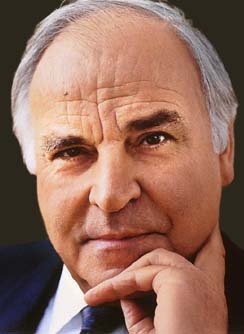 А.Меркель, канцлер ХДС.
Г.Коль канцлер ХДС.
Г.Шредер канцлер СДПГ
8 ноября 1989 г. было объявлено, что откроется пропускной пункт в Берлинской стене, это привело к стихийным волнениям и падением стены. 20 декабря в ГДР приехал канцлер ФРГ Г.Коль. Объединение ГДР и ФРГ приобрело стихийный характер. После выборов 18 марта 1990 г. в ГДР, 1 июля 1990 г. в ГДР вводилась Западная марка, наконец  3 октября 1990 г. произошло объединение Германии, фактически ГДР вошла в состав ФРГ.
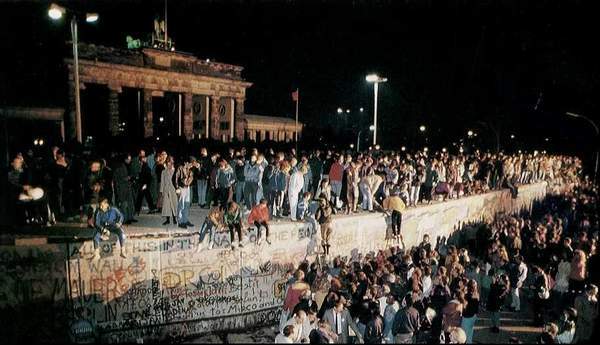 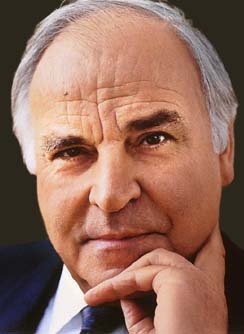 Падение Берлинской стены 8 ноября 1989 г.
Канцлер ФРГ и объединенной Германии Г.Коль, 1982-1998 гг.
Канада
Административное деление Канады
 Канада является федеративным государством, состоящим из 10 провинций и 3 территорий.
1.Квебек
  2.Британская Колумбия
  3.Альберта
  4.Саскачеван
  5.Манитоба
  6.Онтарио
  7.Нью-Брансуик
  8.Остров Принца Эдуарда
  9.Новая Шотландия
  10.Ньюфаундленд и Лабрадор	
  11.Юкон
  12.Северо-Западные территории
  13.Нунавут
Национальный флаг и герб Канады
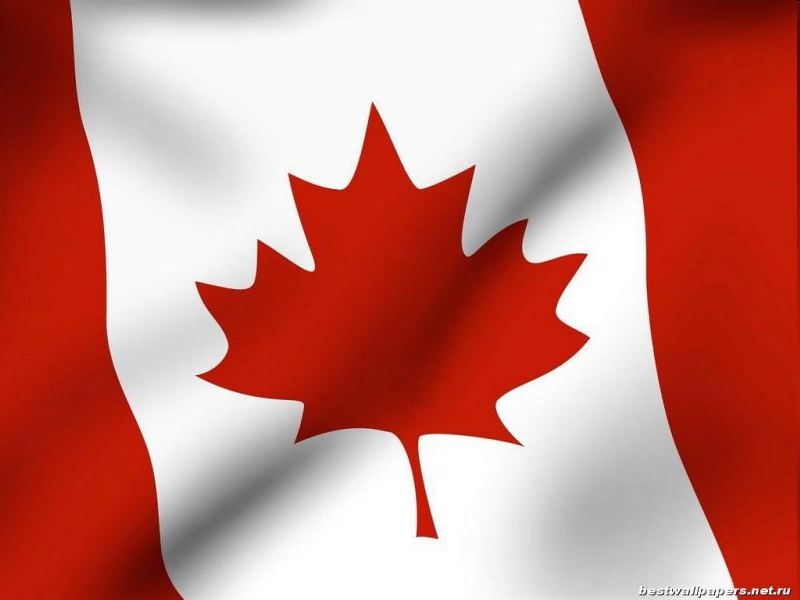 Политическое устройство
Канада — это парламентарная федеративная система. Законодательная власть представлена Парламентом, включающим королеву (в её отсутствие — Генерал-губернатора Канады), 
Сенат и Палату общин. Сенаторы не избираются, а назначаются Генерал-губернатором. 
    
 Верховным носителем исполнительной власти является королева. 
Её Величества — Тайным советом, члены которого назначаются генерал-губернатором. 
 Премьер-министр—  лидер партии, получившей на всеобщих выборах большинство мест в нижней палате Парламента — Палате общин. 
Членов верхней палаты (Сената) 
назначает королева 
(генерал-губернатор).
Спасибо за внимание
                 